CPC Monthly Climate Review

March 2013

Wanqiu Wang
Outline
ENSO and associated tropical fields
Global anomalies
Tropical cyclones and MJO
CPC Forecast verification
ENSO forecast
2
ENSO and associated fields
3
CPC Climate Diagnostics Bulletin
Equatorial temperature anomalies (K)
Feb 2013
Dec 2012
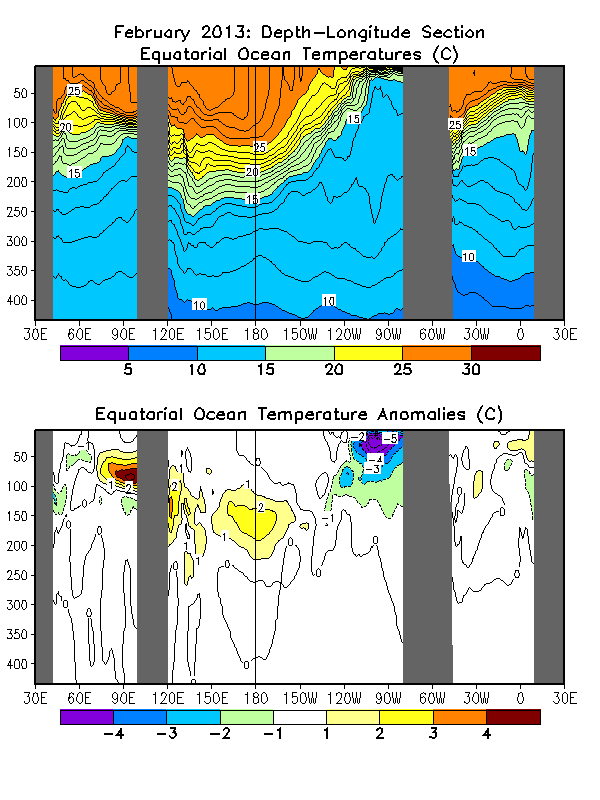 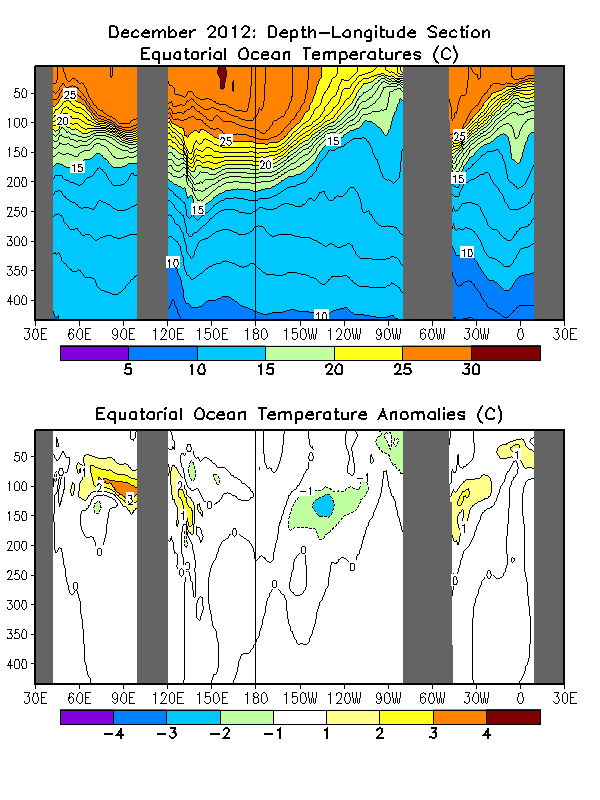 Jan 2013
Mar 2013
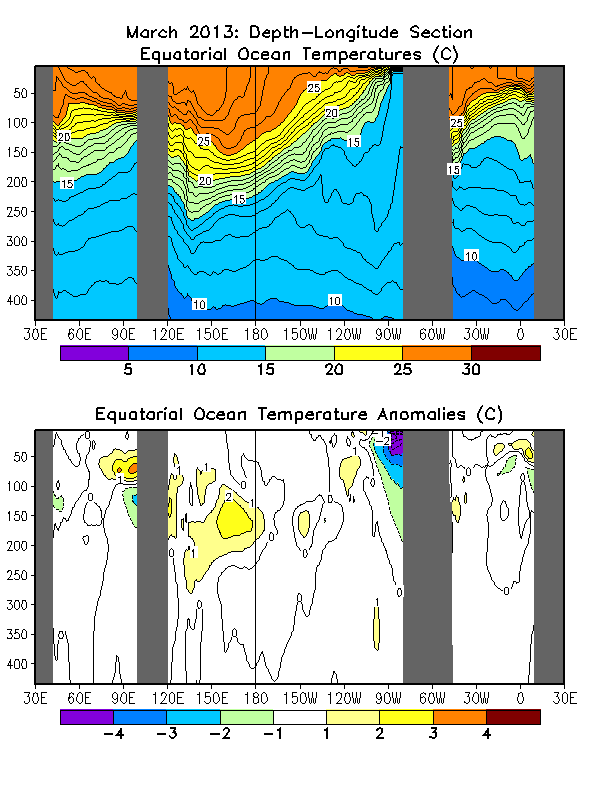 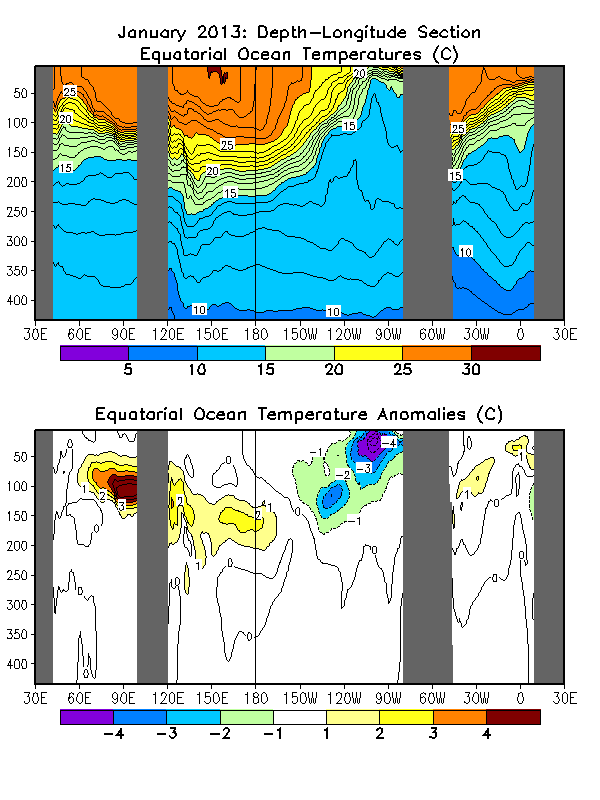 Evolution of Pacific NINO SST Indices
CPC Ocean briefing
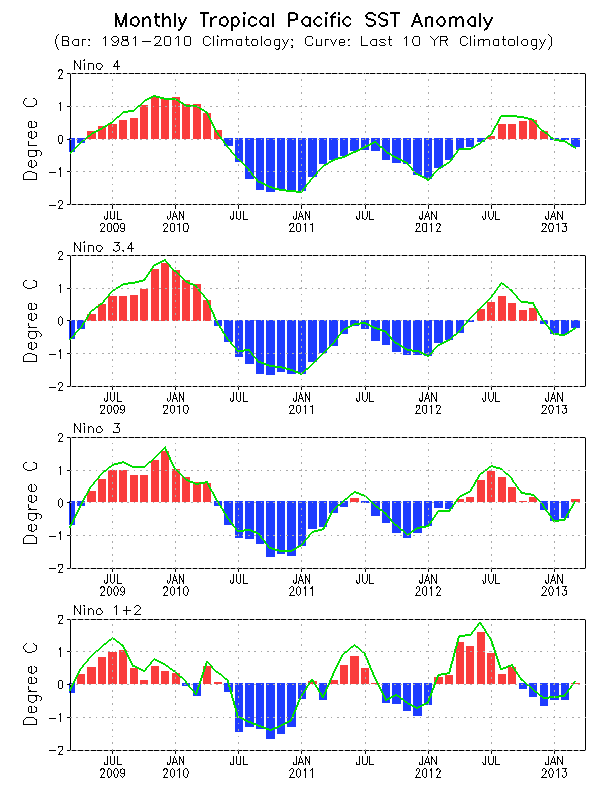 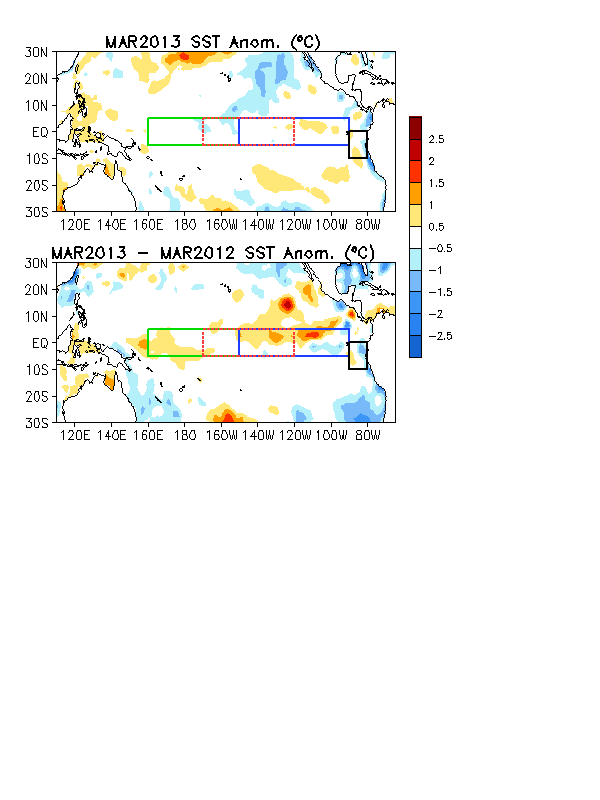 Nino4
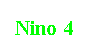 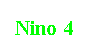 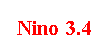 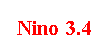 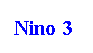 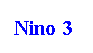 Nino3.4
Nino3
All Nino indices were near-normal and  NINO 3.4 = -0.2oC.
NINO 3.4 was above 0.5oC in Jul-Sep 2012, but the duration was  too short to meet El Nino definition. 
The indices were calculated based on OISST. They may have some differences compared with those based on ERSST.v3b.
Nino1.2
Fig. P1a. Nino region indices, calculated as the area-averaged monthly mean sea surface temperature anomalies (oC) for the specified region. Data are derived from the NCEP OI SST analysis, and anomalies are departures from the 1981-2010 (bar) and last ten year (green line) means.
CPC Ocean briefing
NINO3.4 Heat Budget
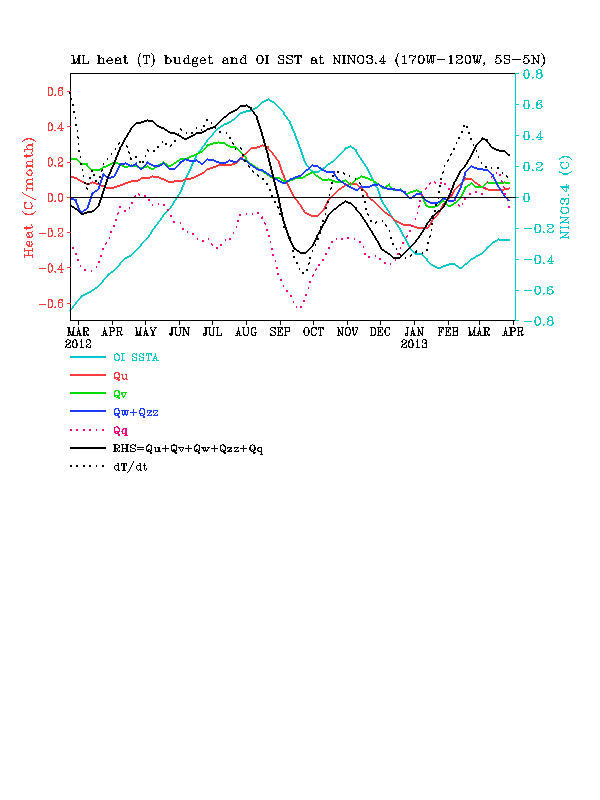 SSTA tendency (dT/dt) in NINO3.4 region (dotted black line) was positive, but decreased in Mar 2013.

 All the advection terms, as well as thermodynamical term (Qq) were positive, consistent with weakening of negative SSTA
Huang, B., Y. Xue, X. Zhang, A. Kumar, and M. J. McPhaden, 2010 : The NCEP GODAS ocean analysis of the tropical Pacific mixed layer heat budget on seasonal to interannual time scales,  J. Climate., 23, 4901-4925.
Qu: Zonal advection;    Qv: Meridional advection; 
Qw: Vertical entrainment;  Qzz: Vertical diffusion
Qq: (Qnet - Qpen + Qcorr)/ρcph;  Qnet = SW + LW + LH +SH; 
Qpen: SW penetration; Qcorr: Flux correction due to relaxation to OI SST
CPC Climate Diagnostics Bulletin
SST Indices
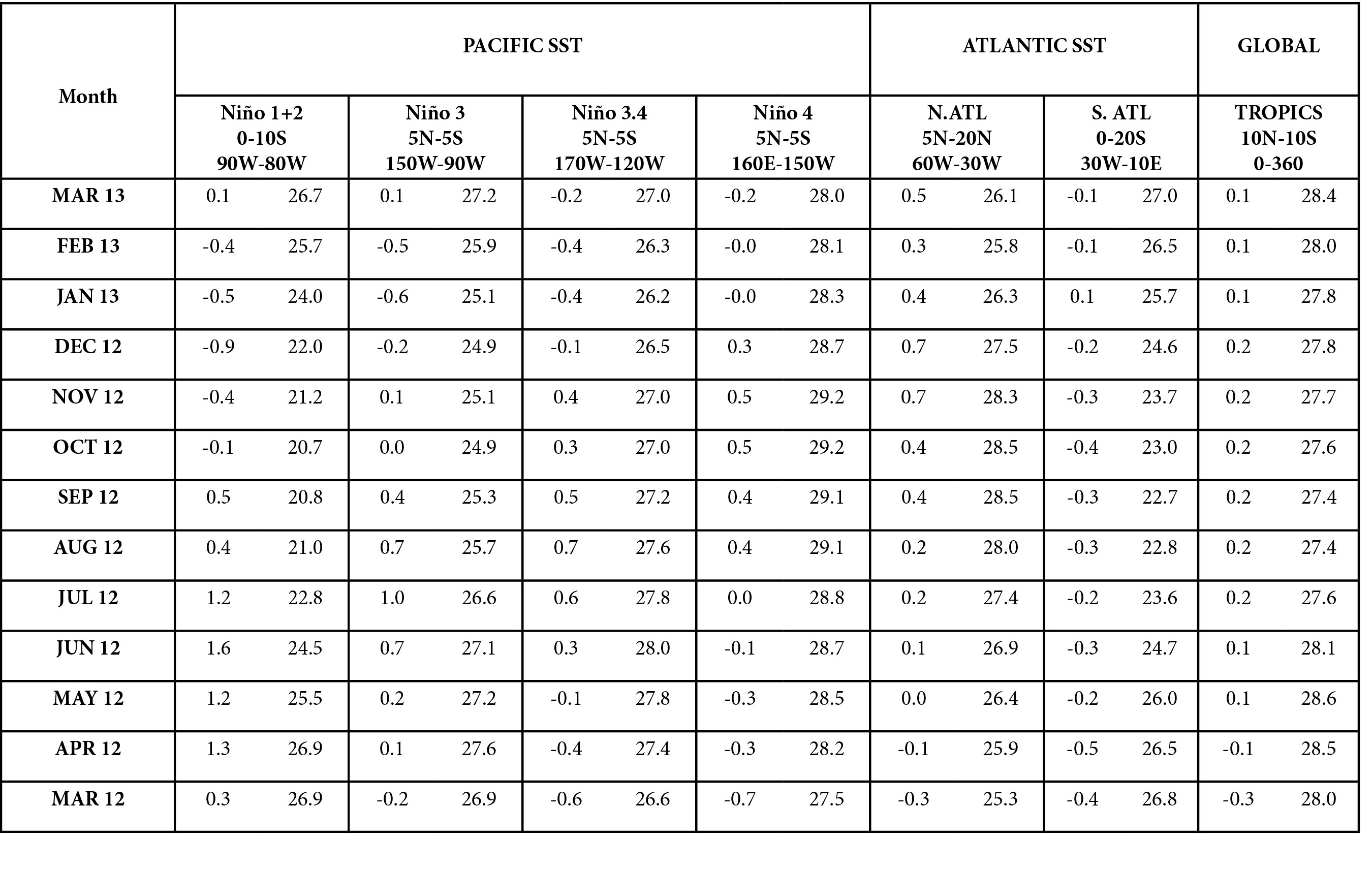 5S-5N average
CPC Climate Diagnostics Bulletin
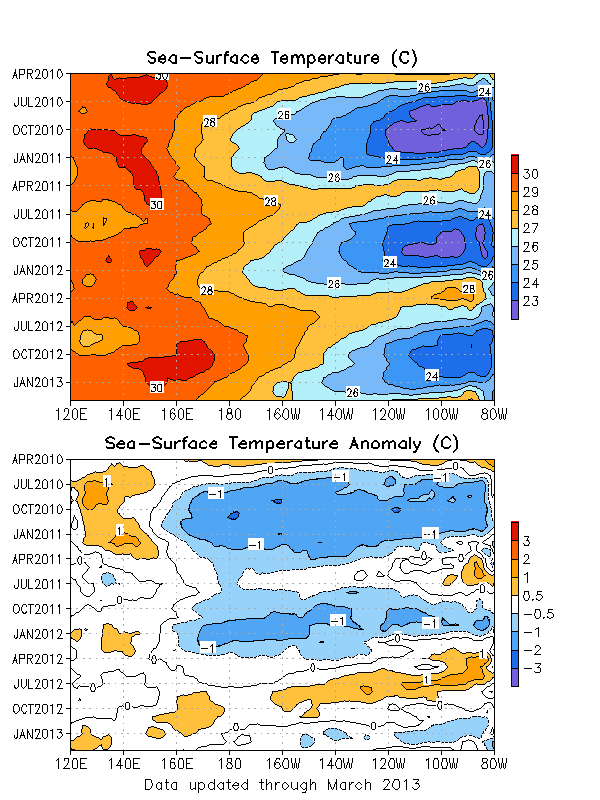 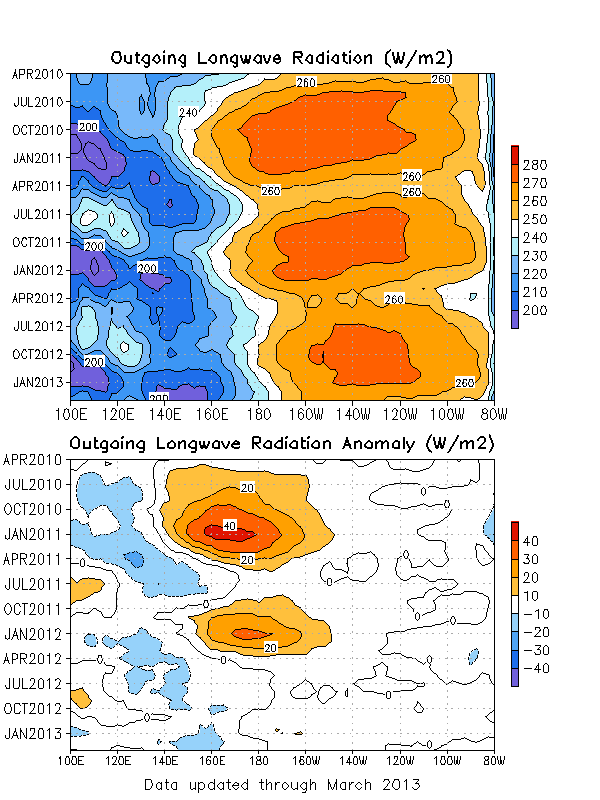 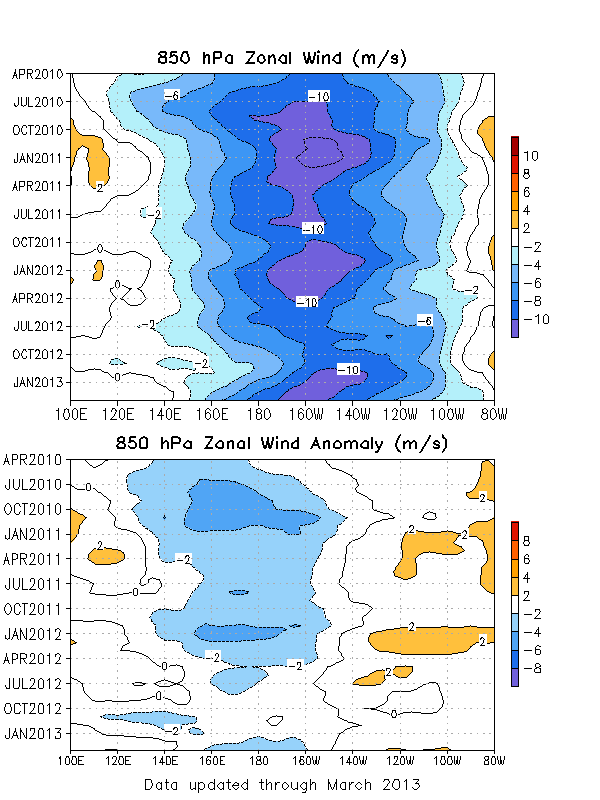 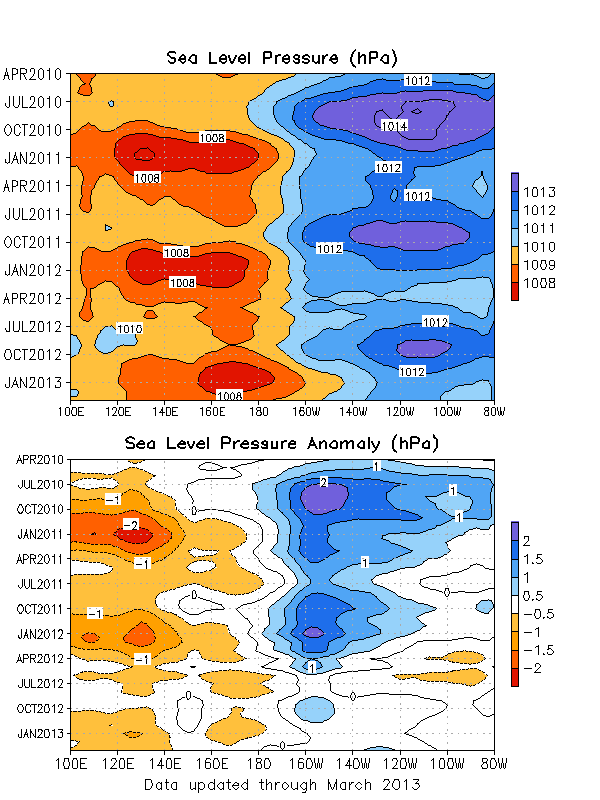 8
2. Global monthly mean anomalies in March 2013
9
Global SST Anomaly (0C)
CPC Ocean briefing
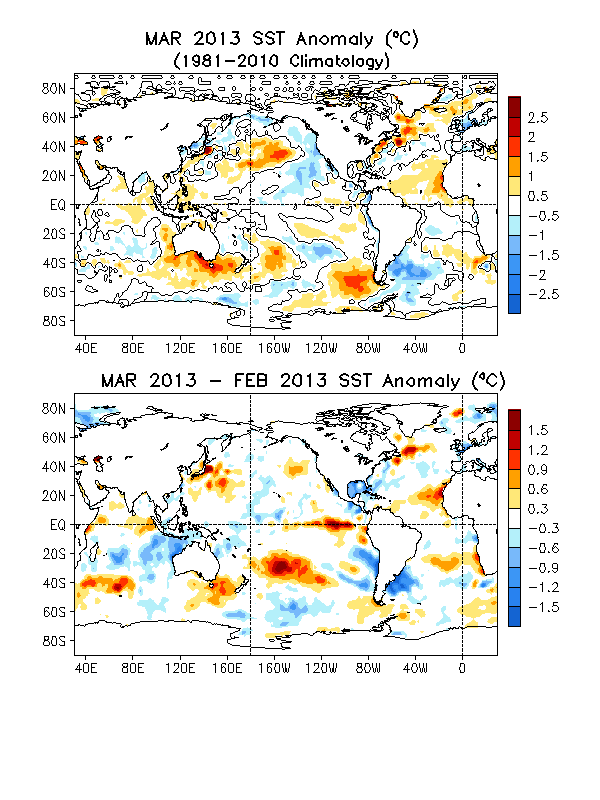 SST was slightly above (below) normal in the eastern (central) equatorial Pacific.
 Negative phase PDO associated SSTA presented in North Pacific.
 Positive SSTA was observed in the Indian Ocean and western Pacific.
 Above-normal SST occurred in high and low latitudes of North Atlantic.
 Large SST anomalies were observed in the South Ocean.
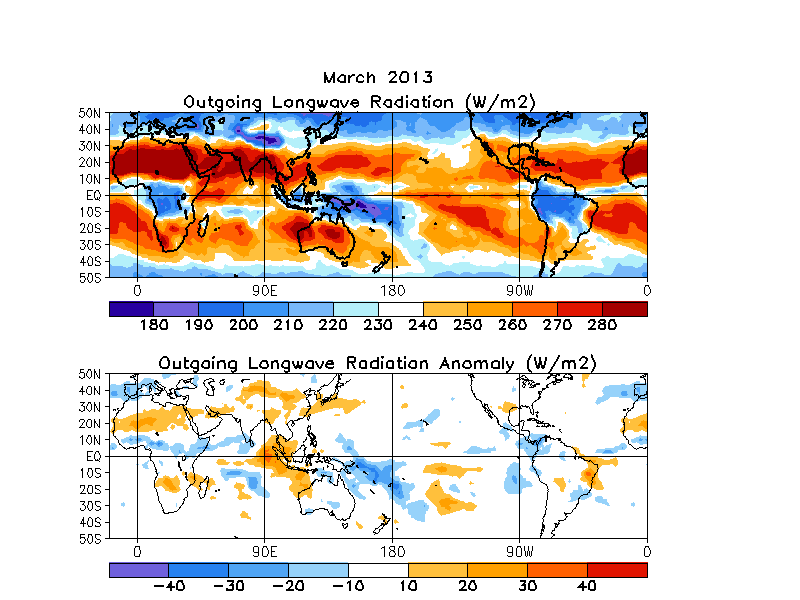 A warming tendency presented in the equatorial eastern Pacific, and tropical North Atlantic.
 A cooling tendency was observed in Gulf of Mexico, and SE Indian Ocean.
 Large tendencies were observed in the mid-latitudes of the Southern Hemisphere.
Fig. G1. Sea surface temperature anomalies (top) and anomaly tendency (bottom). Data are derived from the NCEP OI SST analysis, and anomalies are departures from the 1981-2010 base period means.
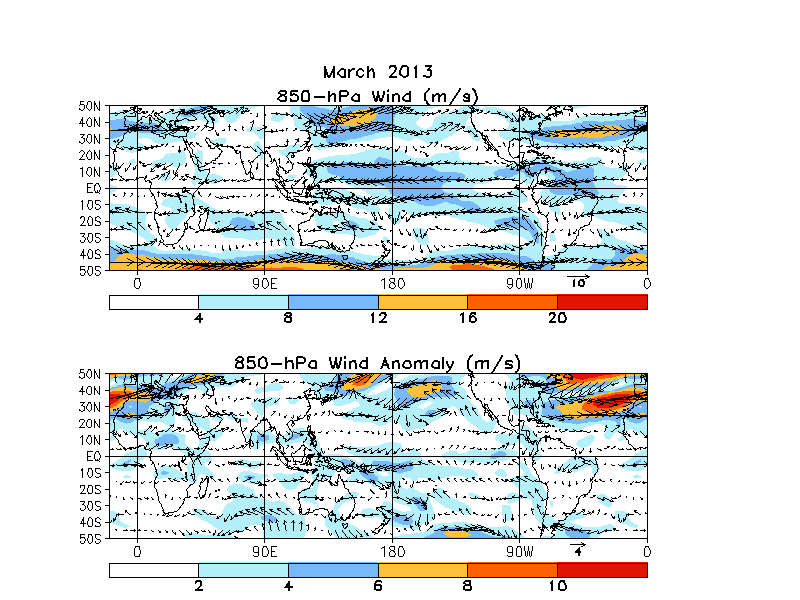 Climate Diagnostics Bulletin
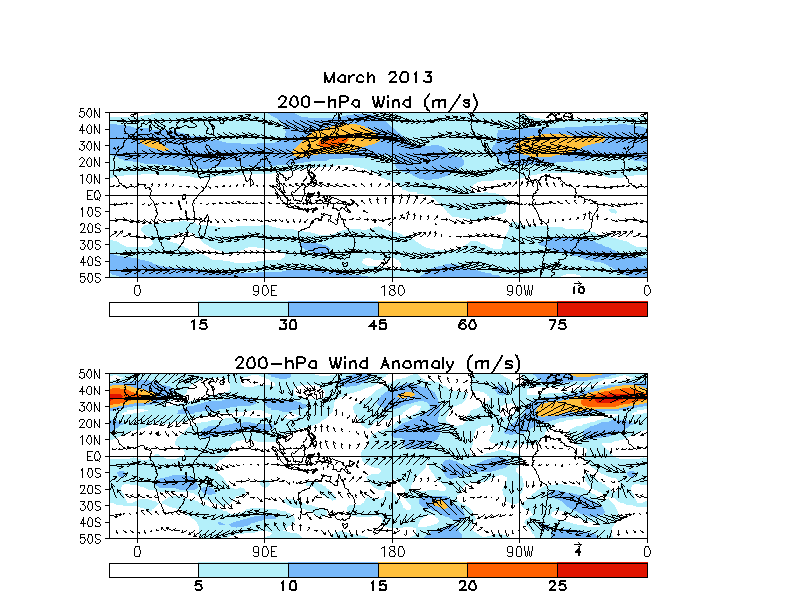 11
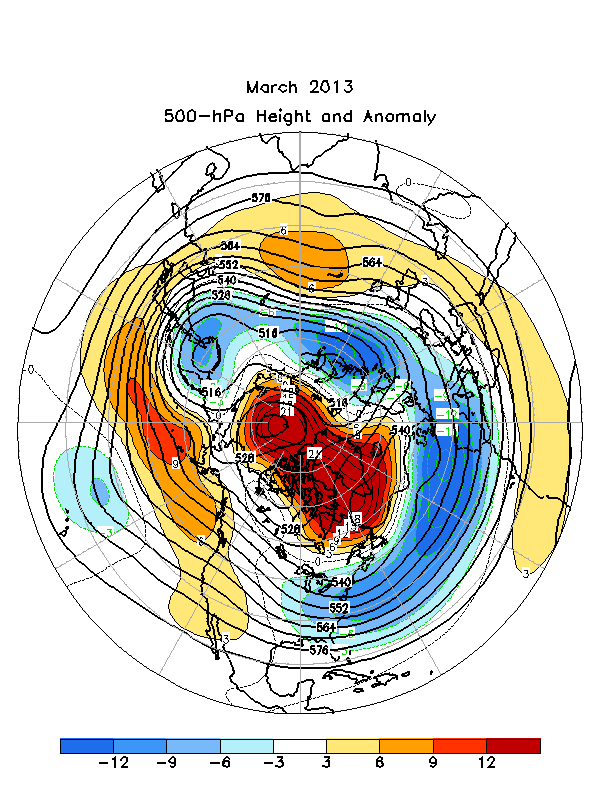 Climate Diagnostics Bulletin
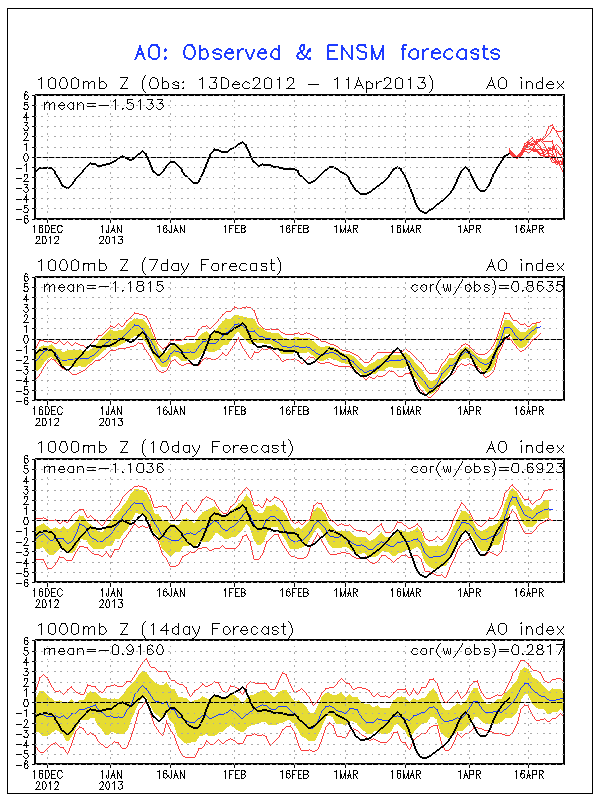 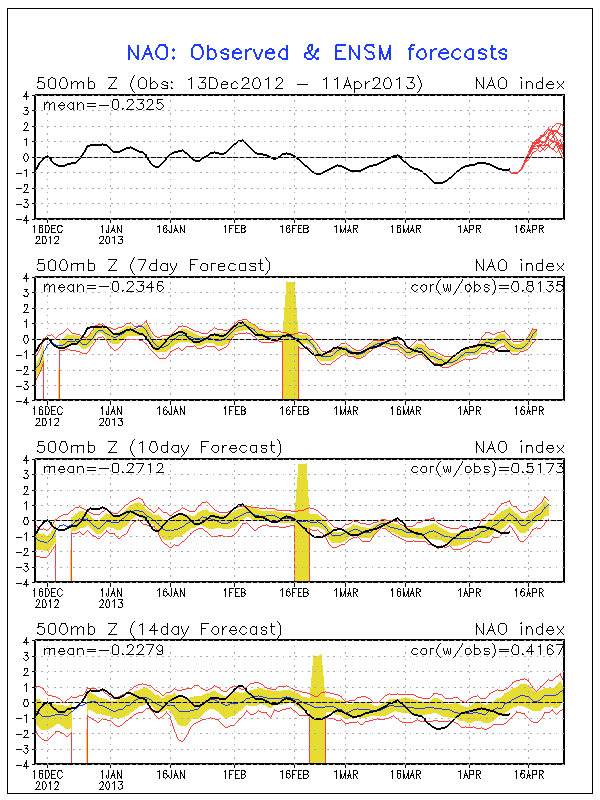 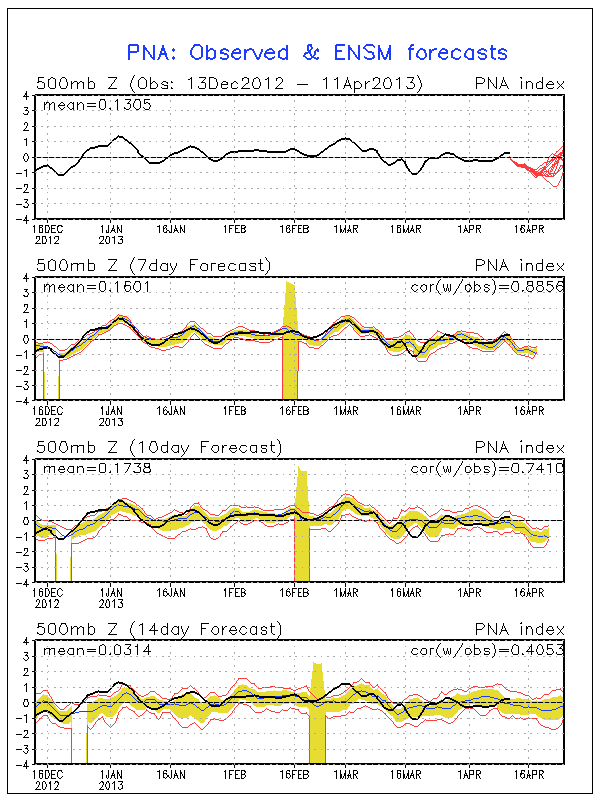 Climate Diagnostics Bulletin
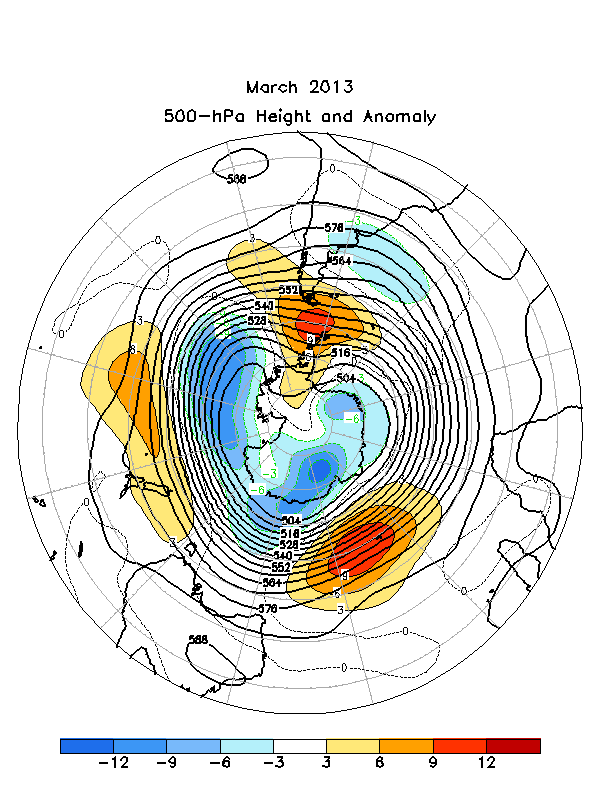 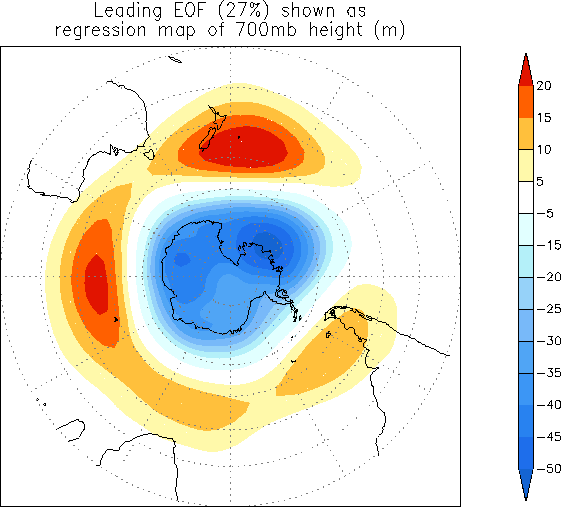 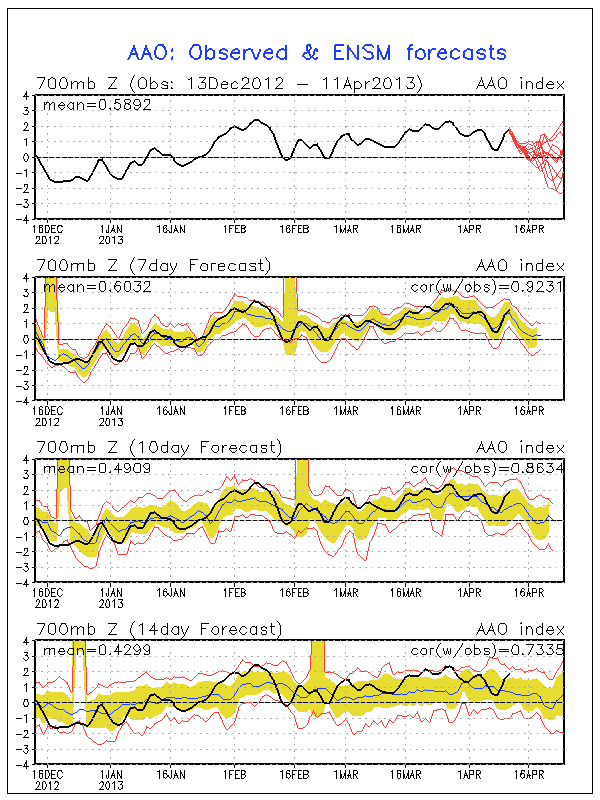 Climate Diagnostics Bulletin
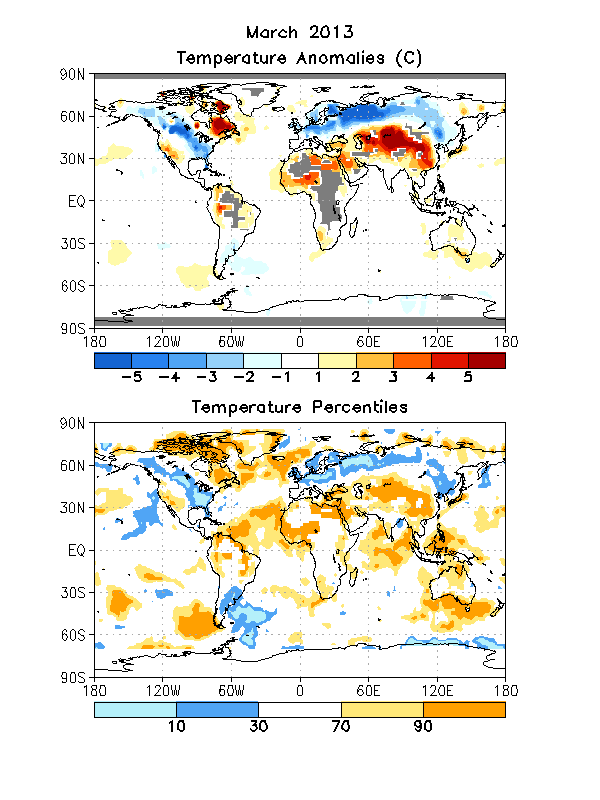 Climate Diagnostics Bulletin
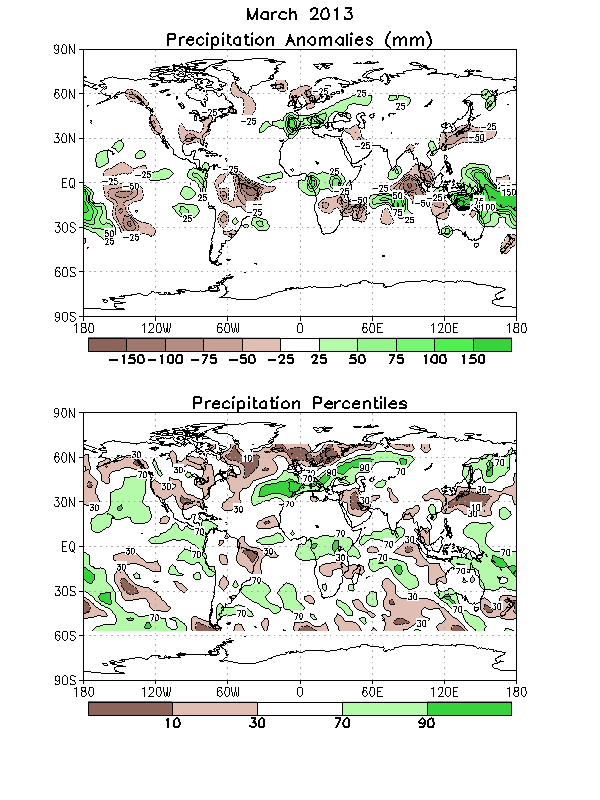 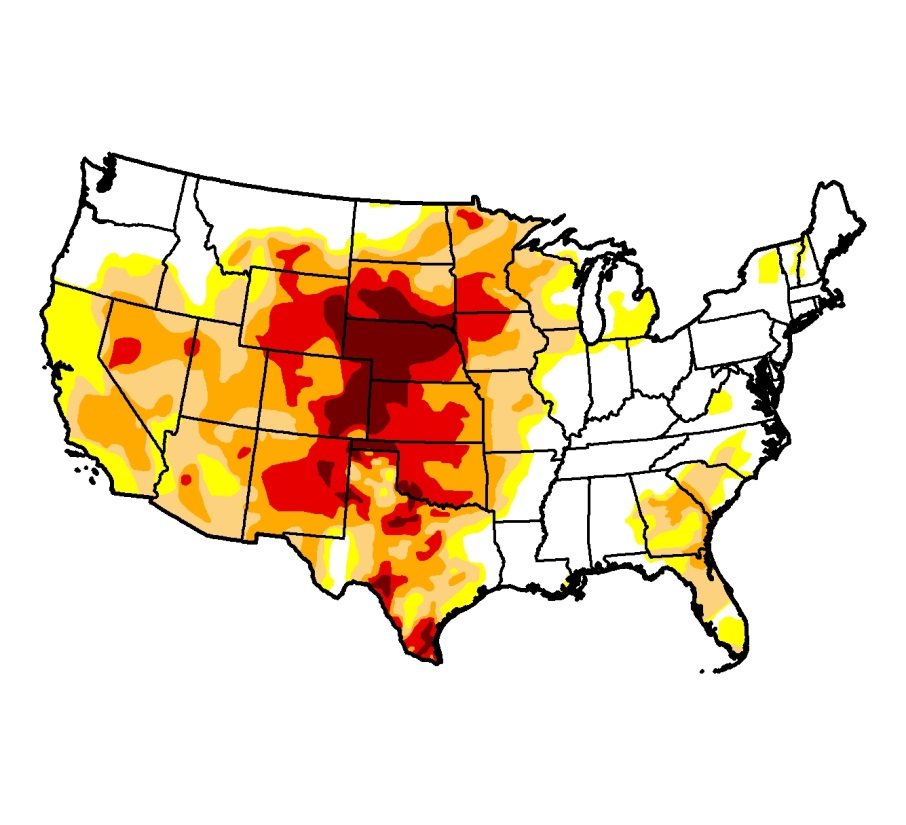 CPC Drought briefing
Feb 26,2013
Drought   monitor
Drought over the Great Plains  continues
Drought Intensified over Texas, but improved east of 90 W
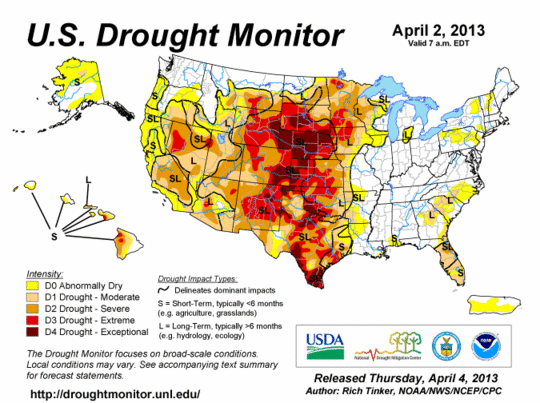 Intensify over Texas
17
CPC Drought briefing
P anomalies over the United States
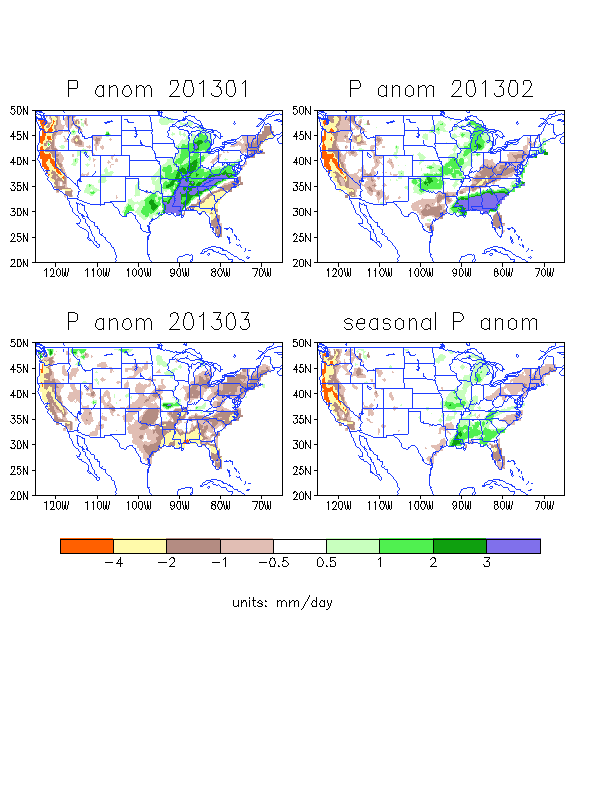 High lights:
March  2013
  Except the Pacific Northwest, (Washington)  precipitation was below normal  for much of the United States
 seasonal p anomaly shows dryness over the western region  and wetness over the Gulf states (Florida was still dry) .
18
3. Tropical cyclones and MJO
19
2013 Hurricane/Tropical Data for Southern Pacific
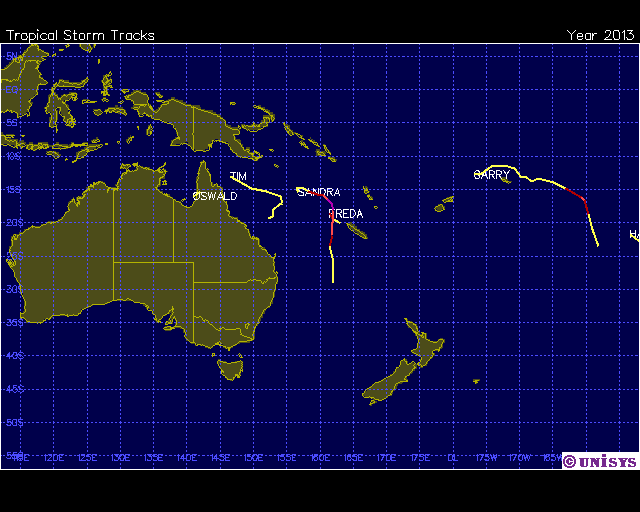 850-hPa Zonal Wind Anomalies (m s-1)
Westerly anomalies (orange/red shading) represent anomalous west-to-east flow
Easterly anomalies (blue shading) represent anomalous east-to-west flow
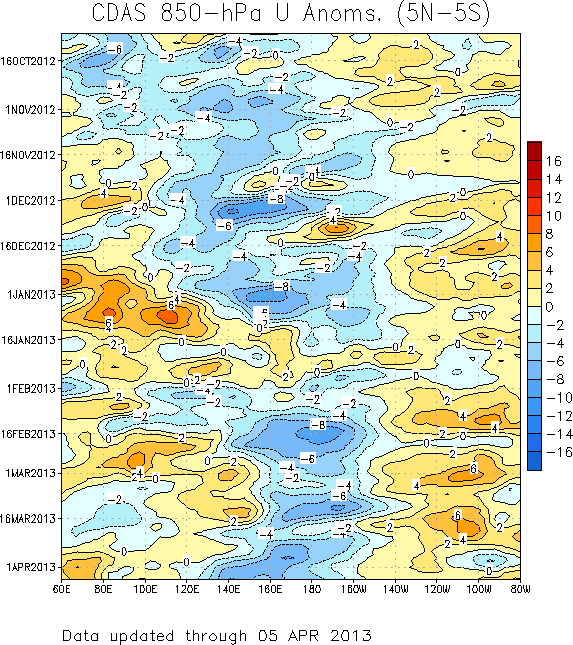 Westward propagation (dashed/solid lines sloping down and to the left) of anomalies during much of November and early December were primarily due to equatorial Rossby wave activity as the MJO was then generally weak.

During late December the MJO strengthened (alternating dotted/dashed lines). 




During March, anomalies indicate signs of being influenced by equatorial Rossby wave activity with less eastward propagation evident.
Time
Longitude
CPC  MJO briefing
Outgoing Longwave Radiation (OLR) 
Anomalies (7.5°S-7.5°N)
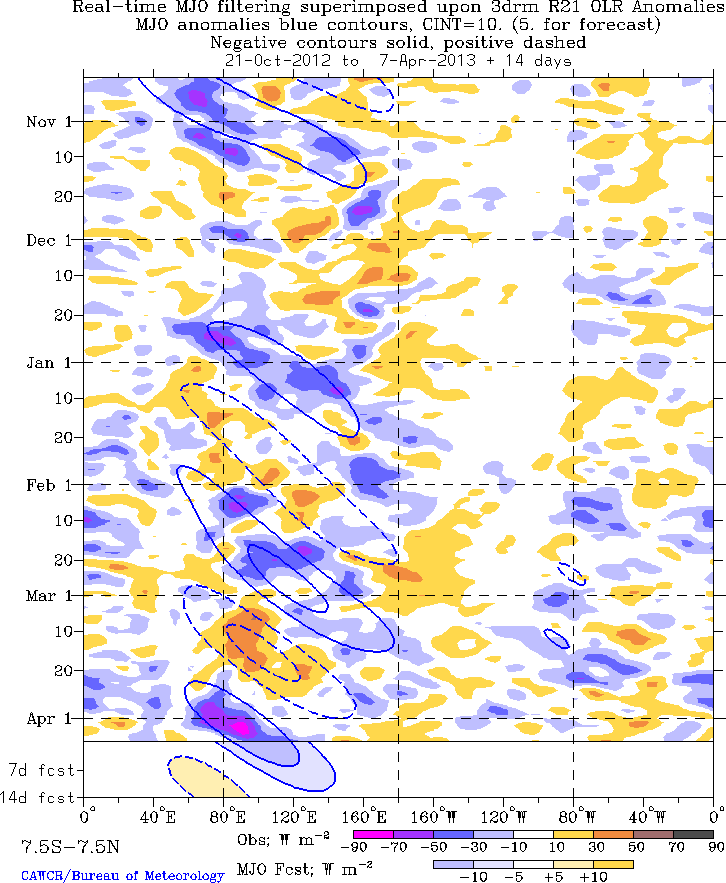 Drier-than-normal conditions, positive OLR anomalies (yellow/red shading) 
Wetter-than-normal conditions, negative OLR anomalies (blue shading)
(Courtesy of CAWCR Australia Bureau of Meteorology)
The MJO (alternating dashed and dotted lines) was active during October into November with enhanced convection developing over Africa during mid-October and shifting eastward to the western Pacific by mid-November. 
During late November and much of December, convective anomalies were disorganized. 
The MJO was again a dominant mode of variability across the Tropics from January into March as indicated by the alternating dashed and dotted lines.
Near the end of March, the anomalies show signs of influence from other modes of tropical variability.
Time
Longitude
CPC  MJO briefing
4. CPC Forecast verification
23
Mar 2013 T2m
Observation
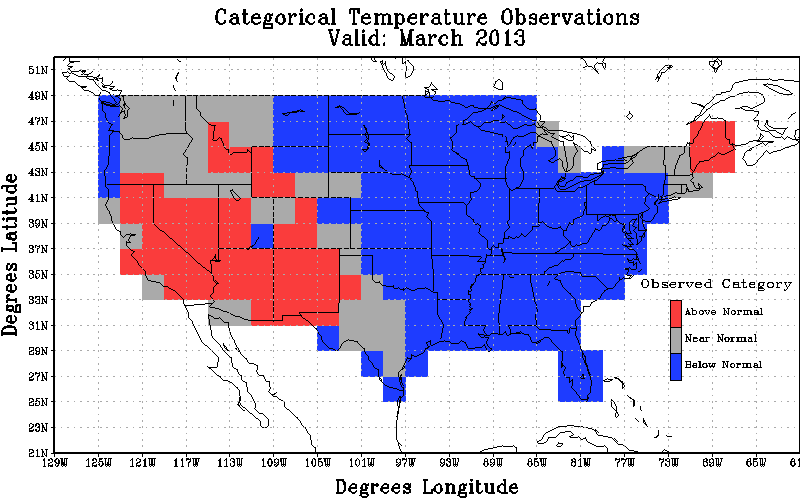 Original Forecast
Revised Forecast
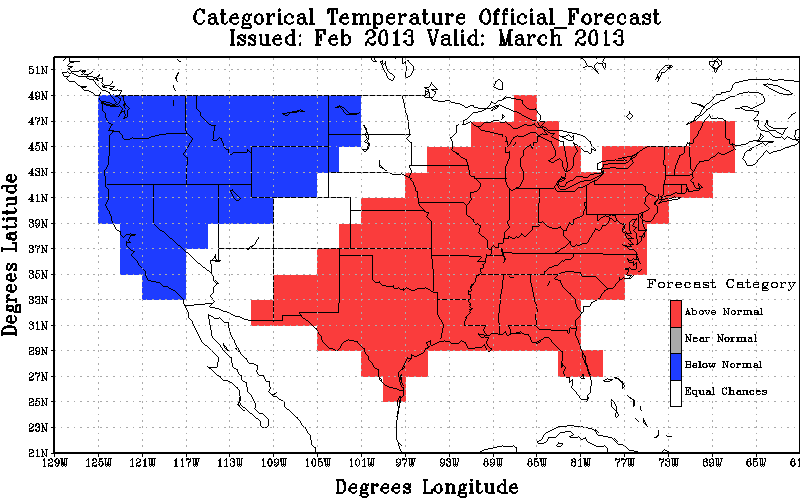 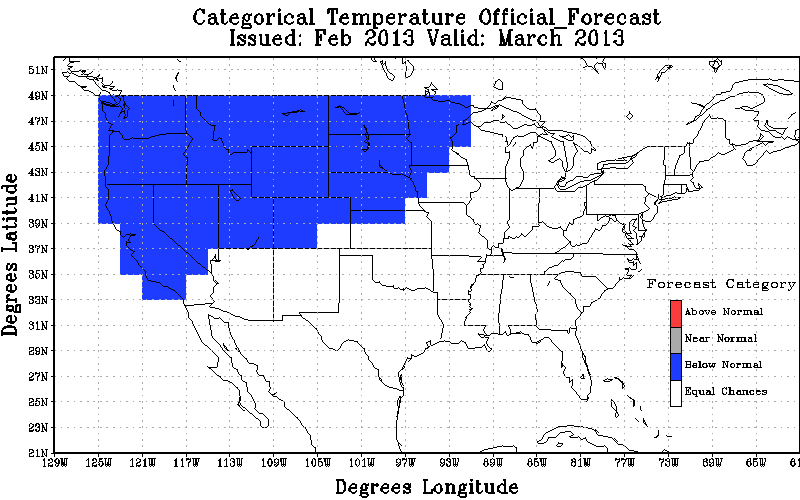 Heidke Skill Scores : non-EC: 10.64 All: 4.31 % coverage non-EC: 40.52
Heidke Skill Scores : Non-EC: -27.66 All: -22.41 % coverage non-EC: 81.03
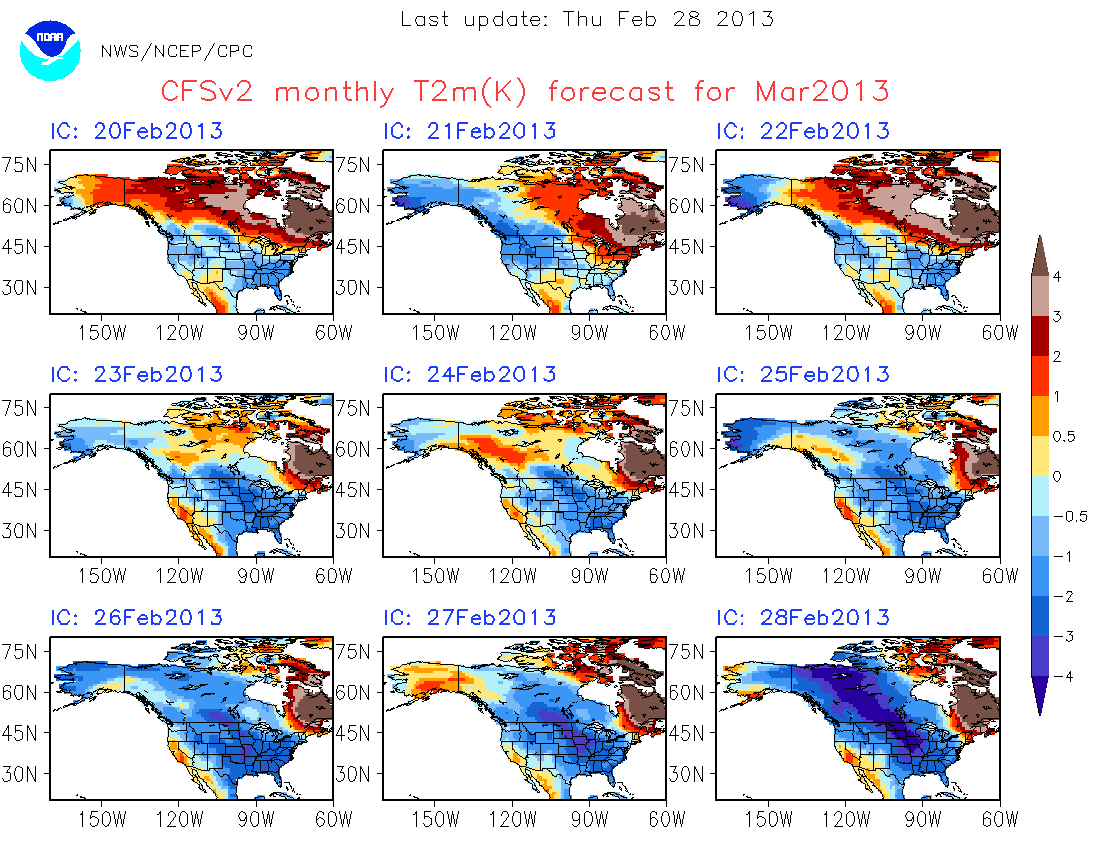 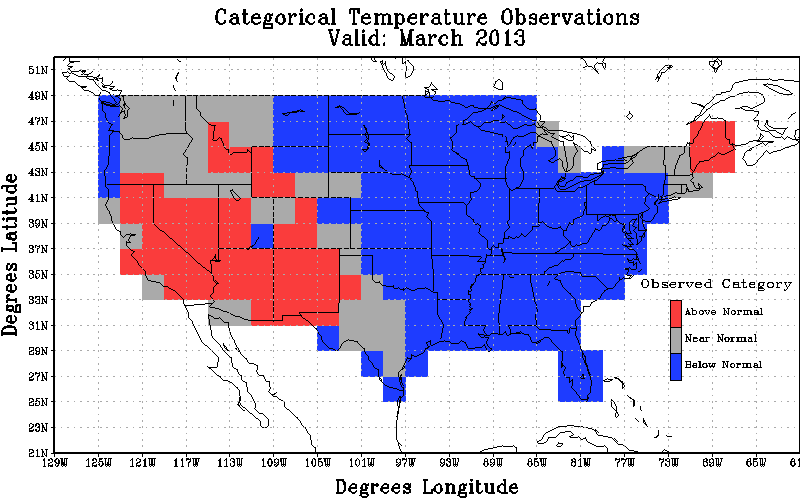 http://www.cpc.ncep.noaa.gov/products/people/mchen/CFSv2FCST/monthly/images/summaryCFSv2.NaT2m.201303.gif
Mar 2013 precipitation
Observation
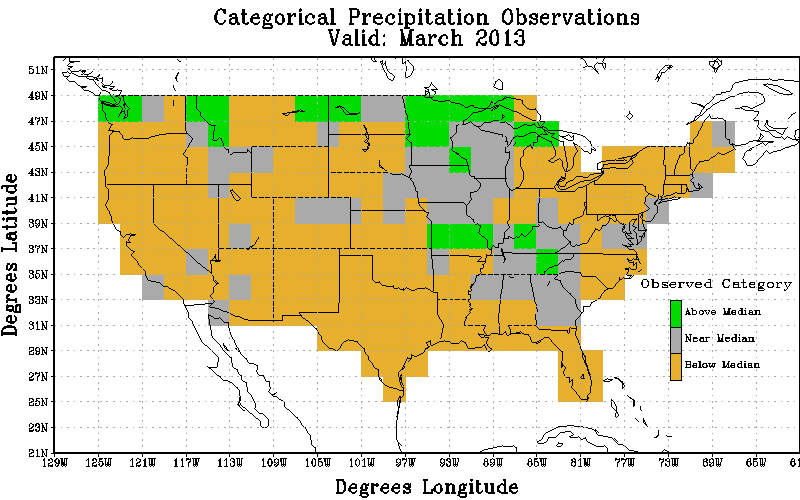 Original Forecast
Revised Forecast
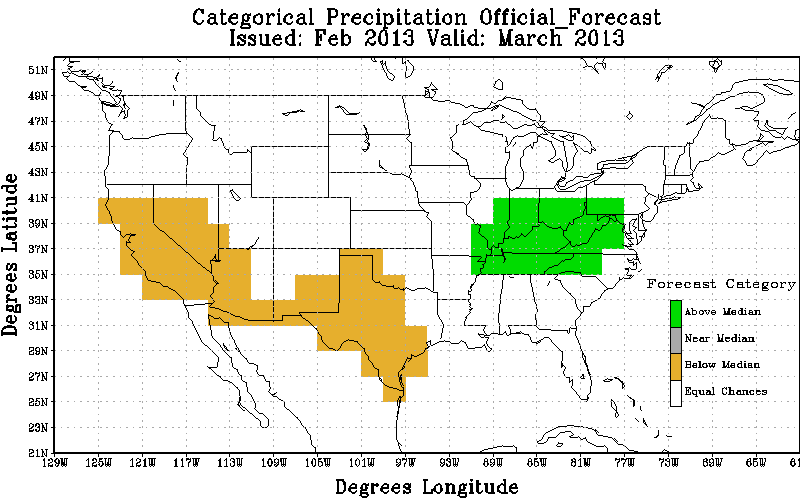 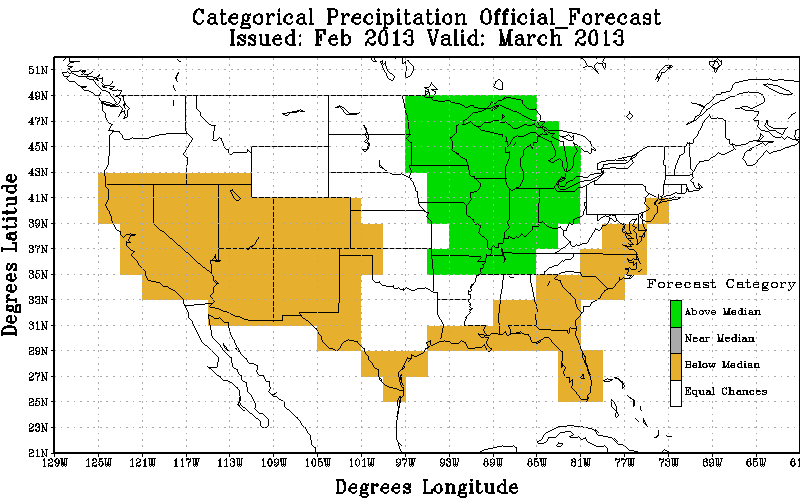 Heidke Skill Scores : non-EC: 53.85 All: 15.09 % coverage non-EC: 28.02
Heidke Skill Scores : Non-EC: 47.06All: 27.59 % coverage non-EC: 58.62
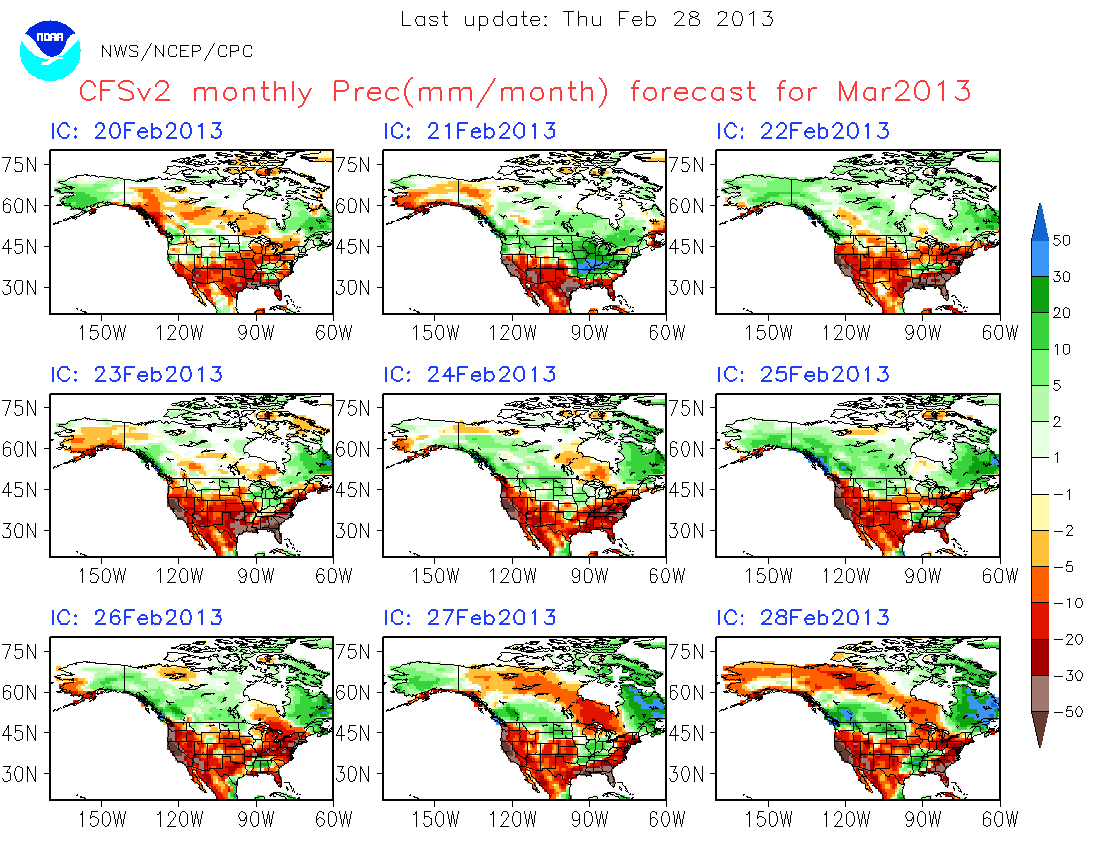 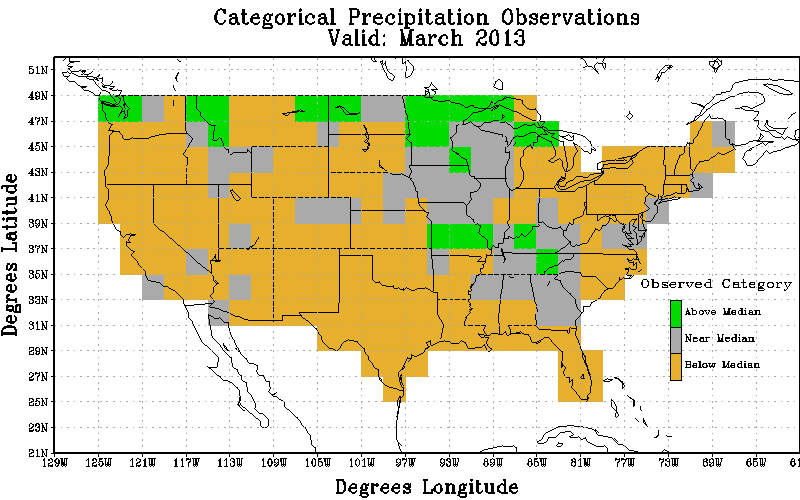 http://www.cpc.ncep.noaa.gov/products/people/mchen/CFSv2FCST/monthly/images/summaryCFSv2.NaT2m.201303.gif
JFM 2013 T2m
Observation
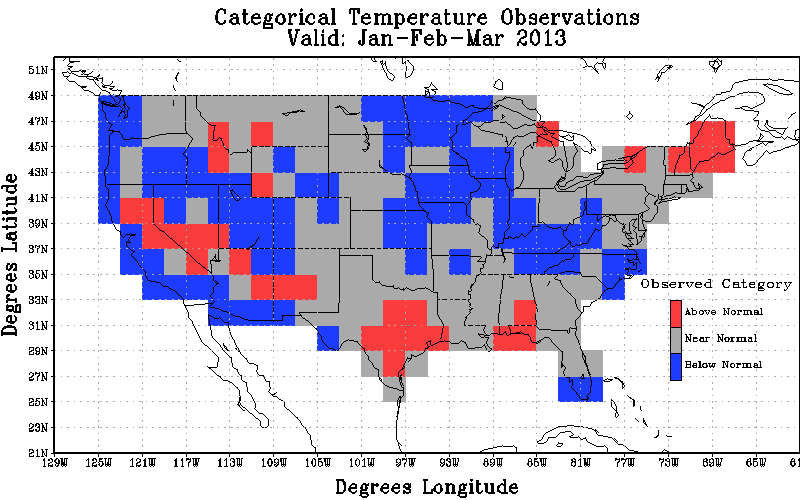 Official Forecast
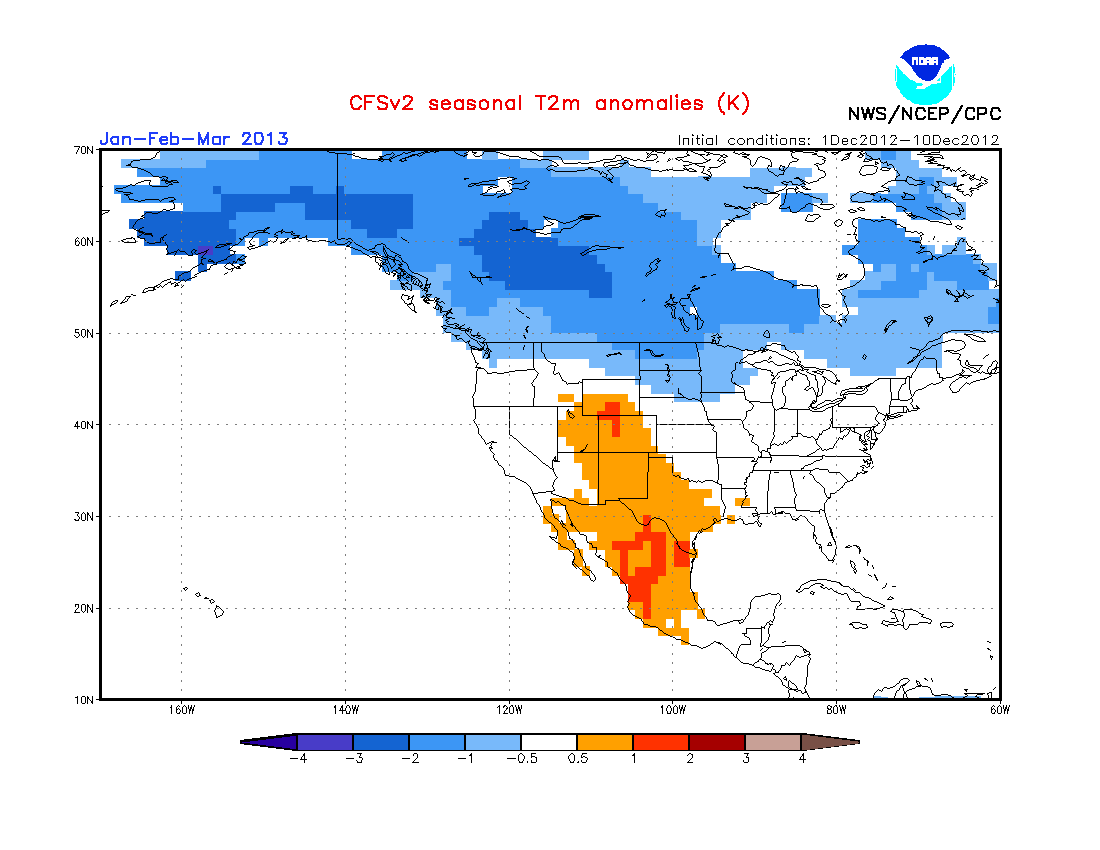 CFSv2 from Dec1-10, 2012
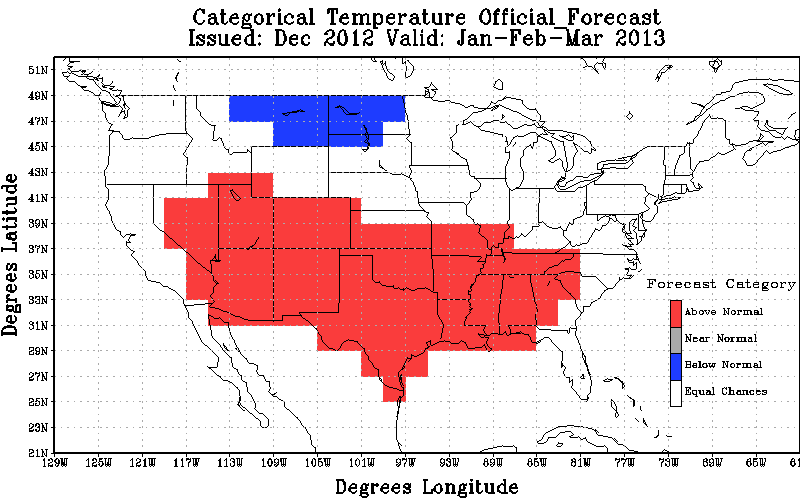 Heidke Skill Scores : non-EC: -20.56 All: -9.48  % coverage non-EC: 46.12
JFM 2013 precipitation
Observation
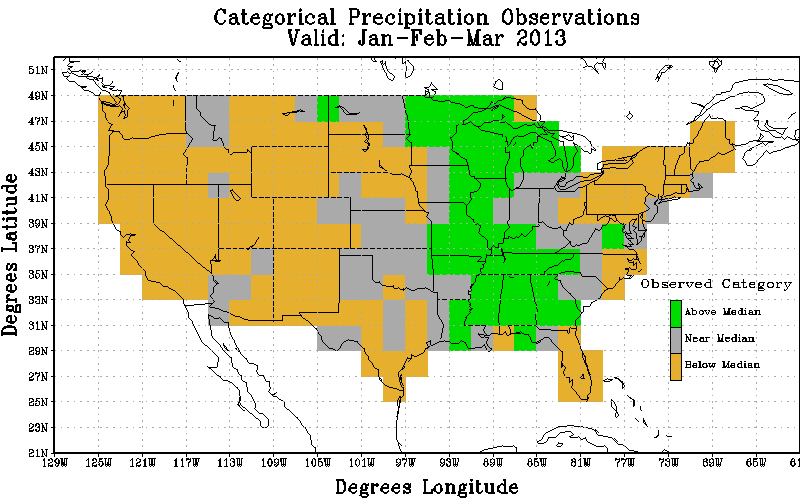 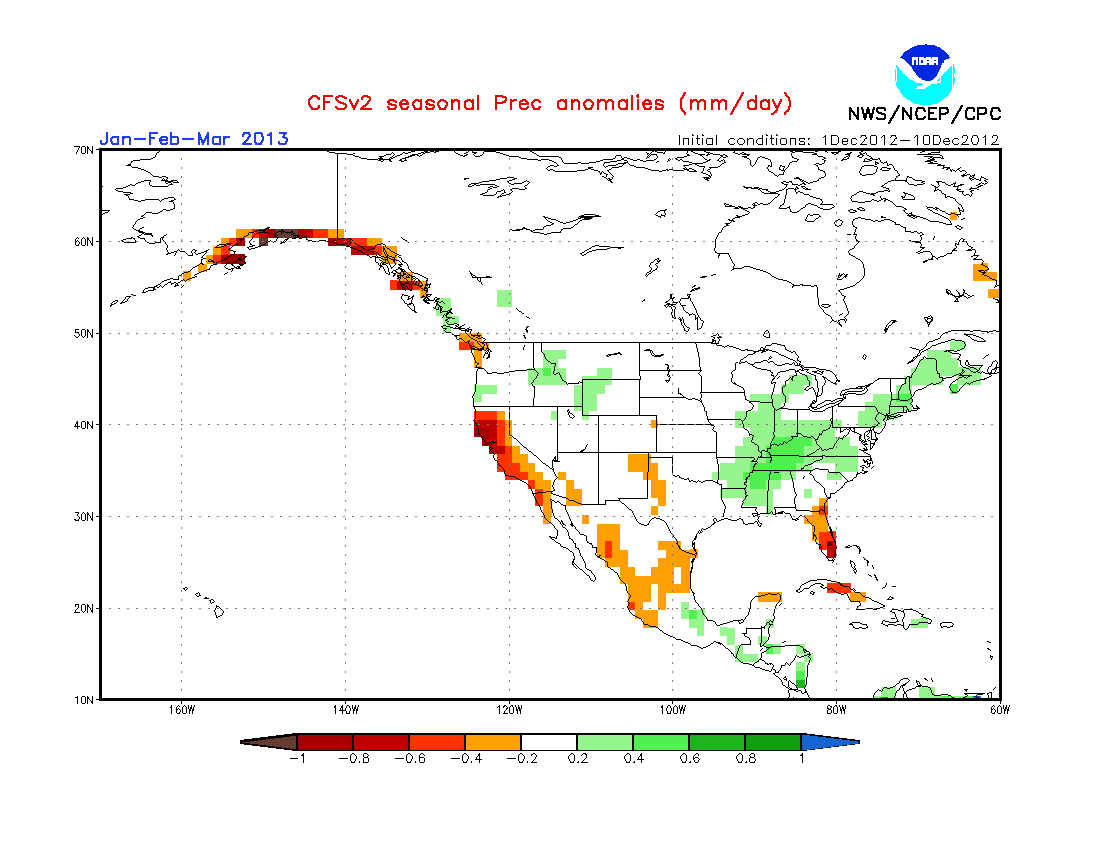 Official Forecast
CFSv2 from Dec1-10, 2012
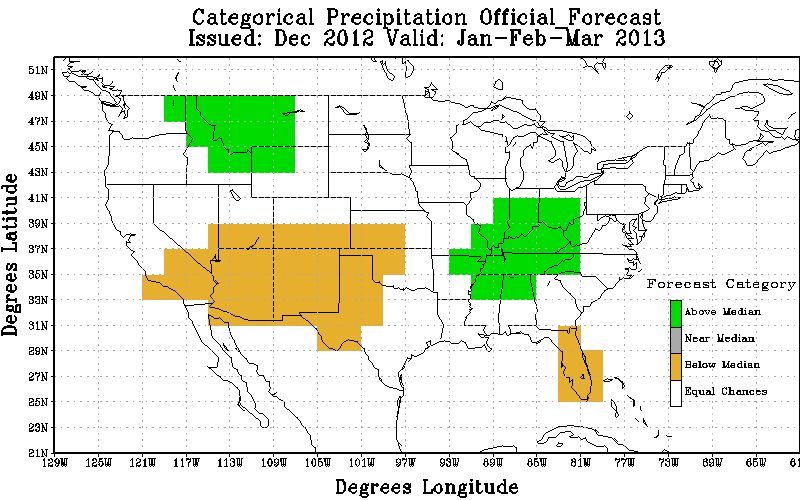 Heidke Skill Scores : non-EC: 35.44All: 12.07% coverage non-EC: 34.05
5. ENSO forecast
30
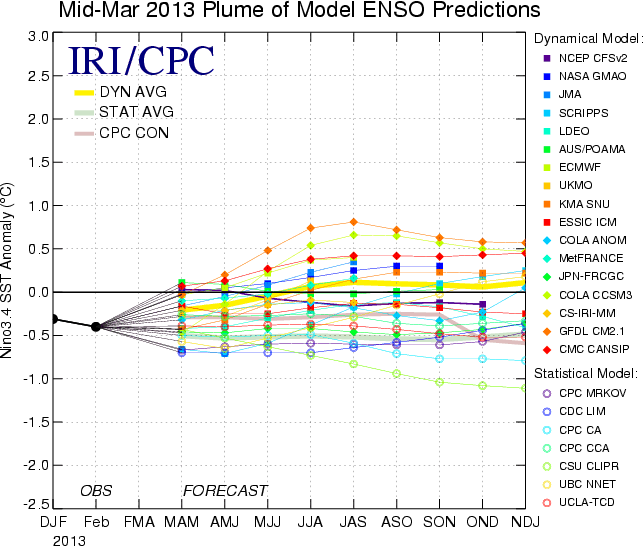 CFSv2
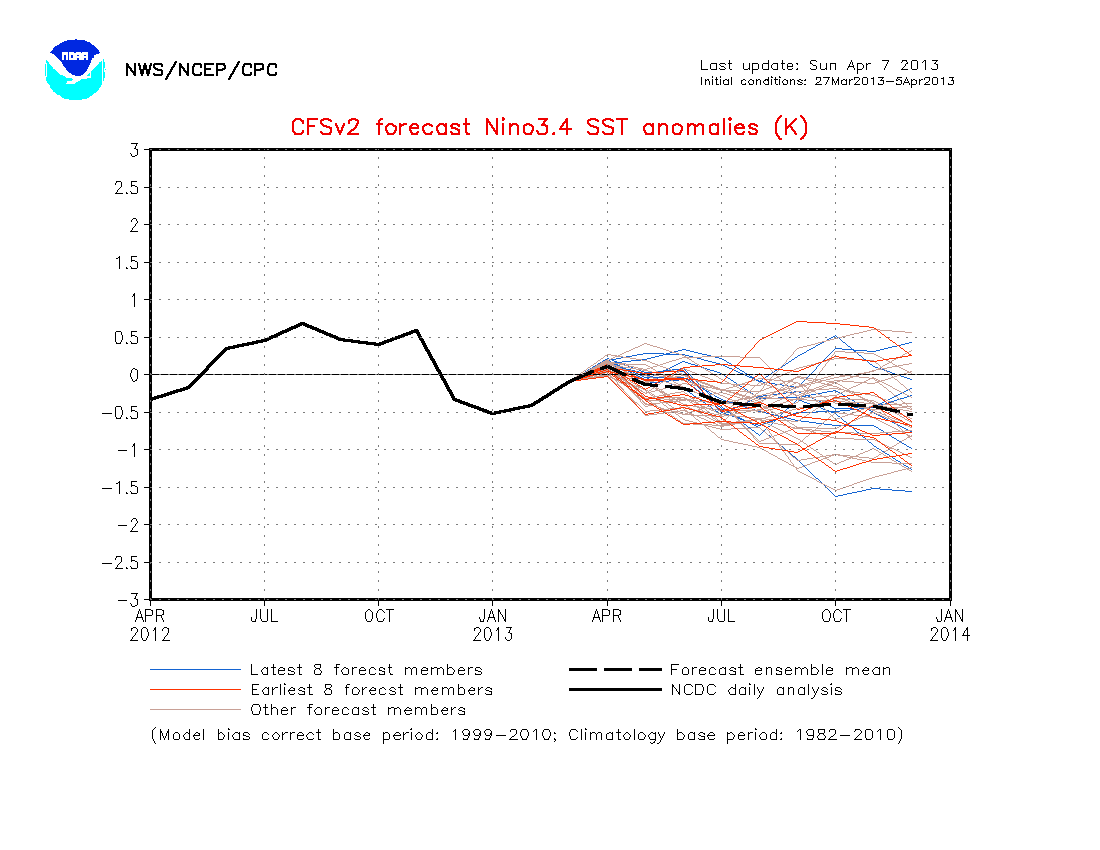 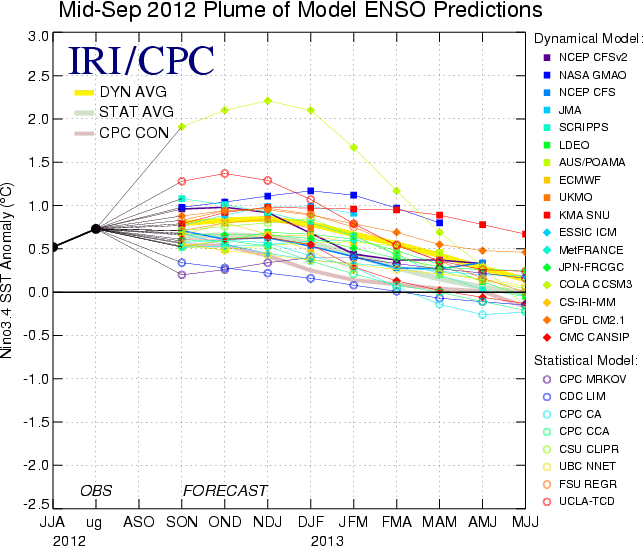 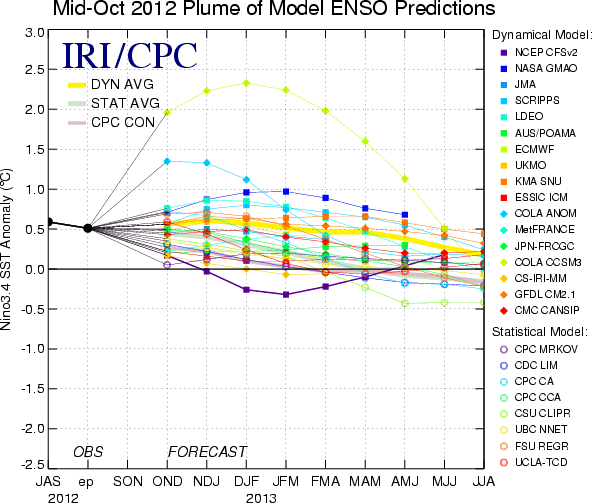 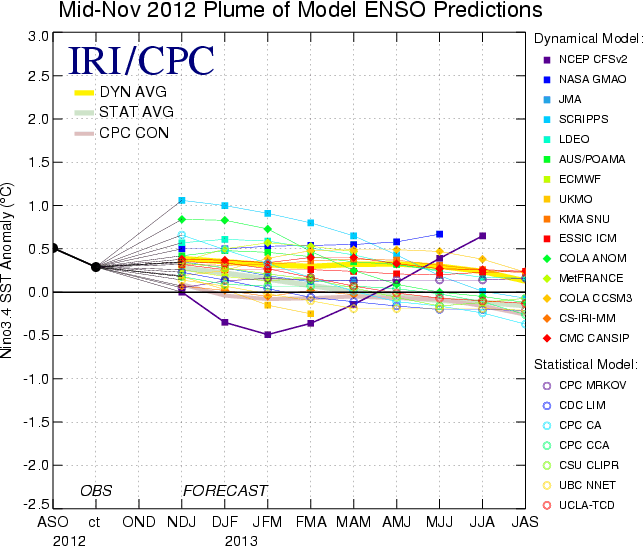 CFSv2
CFSv2
33
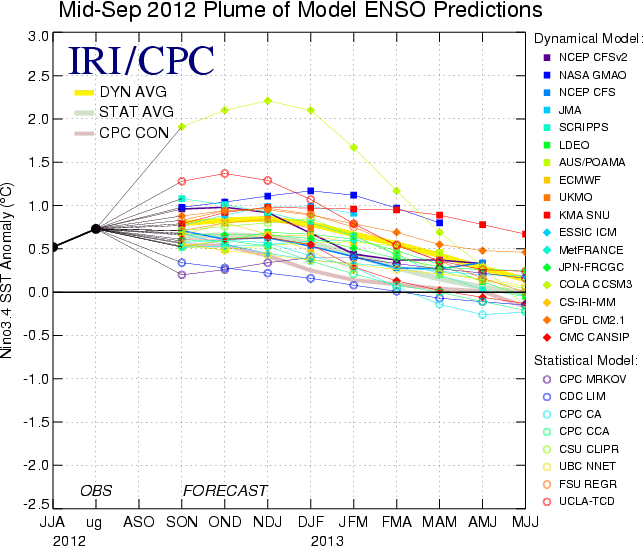 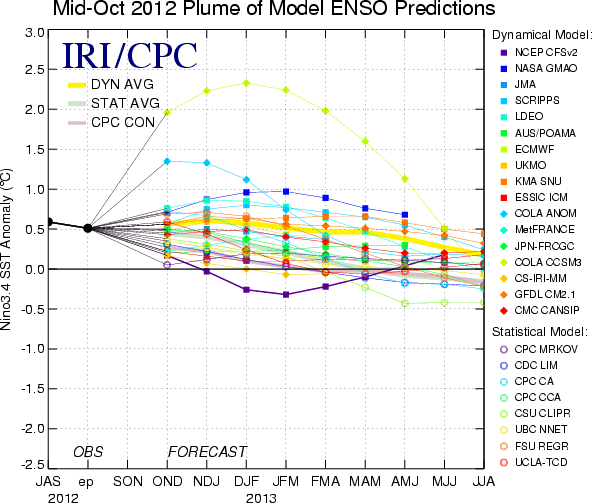 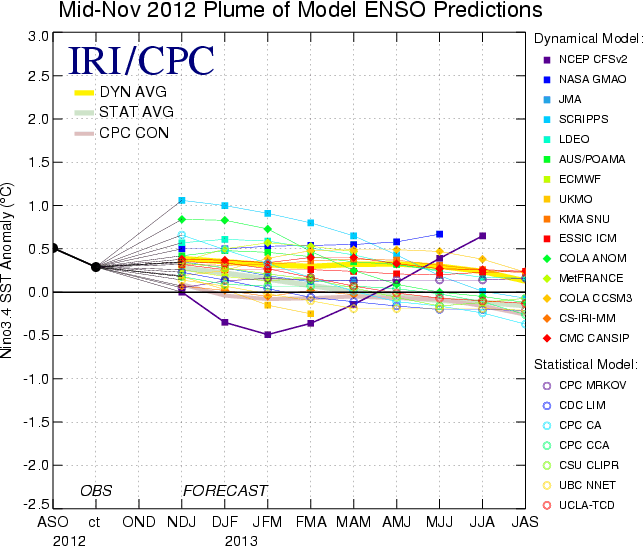 CFSv2
CFSv2
CFSv2
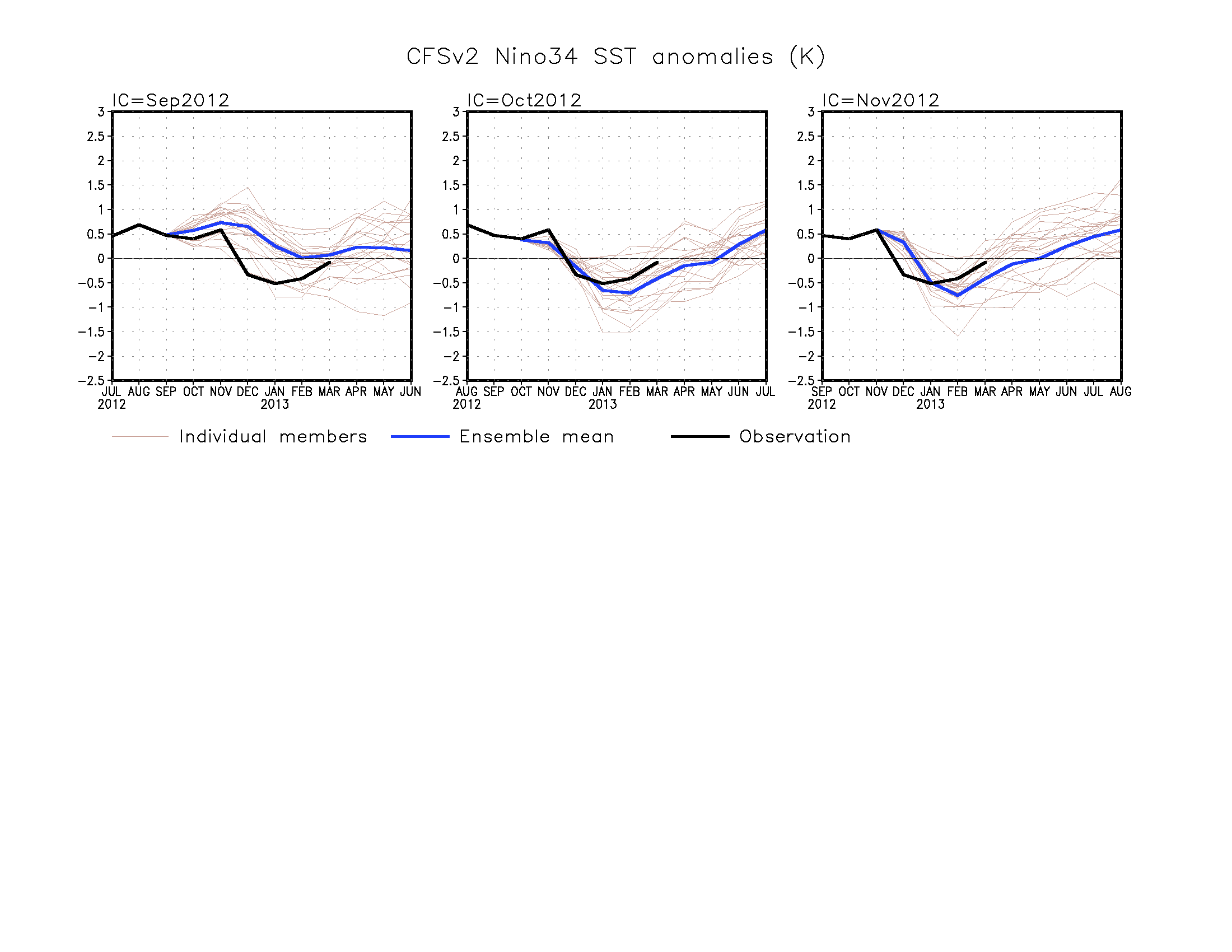 34